Callaway Kitchen Tour
Culinary Arts Dual Enrollment Program
Scheduling and Certificate Options
Monday-Thursday, 12:30-3:30p, Callaway Kitchen
Certificates: Prep Cook (spring), Food Production Worker (next academic year)

Prep Cook: The Prep Cook certificate program provides skills for entry into the food services preparation area as a prep cook. Topics include food services history, safety and sanitation, purchasing and food control, nutrition and menu development and design, along with the principles of cooking.

Food Production Worker: The Food Production Worker I certificate program is designed to provide basic entry-level skills for employment in the food service industry as prep cooks and banquet/service prep workers.
Course Sequence
Food Production Worker
Prep Cook
Additional Certificate Options
Baking and Pastry Specialist
Catering Specialist
Culinary Arts Diploma
Offered on the evening traditional schedule
The Culinary Arts diploma program is a sequence of courses that prepares students for the culinary profession. Learning opportunities develop academic, occupational, and professional knowledge and skills required for job acquisition, retention, and advancement. The program emphasizes a combination of culinary theory and practical application necessary for successful employment.
Dual Enrollment Admission Process
Be a high school Sophomore, Junior, or Senior on track for high school graduation
Complete the WGTC Dual Enrollment Admissions Application 
Meet the minimum HOPE GPA or placement test scores required by WGTC
10th grade students interested in degree programs: submit PSAT/SAT/ACT/Accuplacer official test scores.
10th grade students interested in diploma or certificate programs: submit HOPE GPA of 2.0 or higher after completion of 9th grade or official test scores.
11th and 12th grade students interested in degree programs: submit HOPE GPA of 2.6 or higher after completion of 10th grade or official test scores.
11th and 12th grade students interested in diploma or certificate programs: submit HOPE GPA of 2.0 or higher after completion of 10th grade or official test scores.
Complete the Dual Enrollment Funding Application online at www.GAfutures.org
Once admitted, attend a Dual Enrollment Orientation session
Dual Enrollment Registration Process
Your WGTC High School Coordinator will register you for courses
Any requests for schedule changes must go through your WGTC High School Coordinator
WGTC will appear on your high school schedule for the afternoon block
You may take additional core classes if it fits in your schedule and your base High School Counselor approves
Student Success at WGTC
Connecting students to resources they need to be successful at WGTC
Dual Enrolled students are eligible for any service offered to traditional students

Student Success services
Library services
Disability services
Counseling services
WGTC offers free 24/7 online tutoring in all subject areas



WGTC also offers face to face:
Writing Lab
Math Tutoring
Computer Applications Tutoring
Biology Tutoring
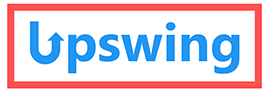